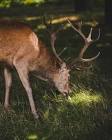 БІОЛОГІЯ 
МИСЛИВСЬКИХ ТВАРИН
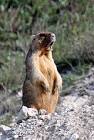 Метою вивчення дисципліни «Біологія мисливських тварин» є набуття здобувачами вищої освіти комплексу теоретичних та практичних знань щодо класифікації, систематики, таксономії, географічного розповсюдження та особливостей екології представників мисливської фауни.






Завданнями дисципліни є набуття здобувачами вищої освіти комплексу теоретичних знань щодо особливостей біології та екології тварин, а також формування в них практичних навичок зі спостереження за тваринами, визначення та дослідження особливостей біології та екології представників мисливської фауни, оцінювати стан їх популяцій.
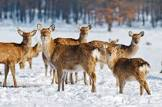 У результаті вивчення дисципліни здобувач вищої освіти має:

знати:
класифікацію екологічних факторів; 
значення екологічних факторів у житті мисливських тварин;
 видовий склад мисливської орніто- та теріофауни України, у тому числі види, що підлягають особливій охороні; 
біологічні, екологічні та етологічні особливості мисливських тварин;
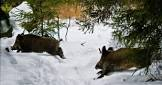 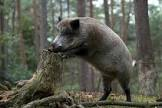 мати уявлення: 
щодо закономірностей розповсюдження тварин; 
закономірностей розподілу видів та їх угруповань у залежності від умов середовища; 
визначати роль факторів навколишнього середовища у формуванні меж, структури та динаміки популяцій мисливських тварин
вміти: 
визначати систематичну належність видів; 
досліджувати особливості морфофізіології тварин; 
визначати видовий склад та оцінювати стан популяцій
 мисливських тварин; 
мати навички: 
визначати видову належність слідів життєдіяльності мисливських тварин;
застосовувати отриманні знання для визначення напрямів управління;
стійкого використання, охорони та відтворення популяцій мисливських тварин.
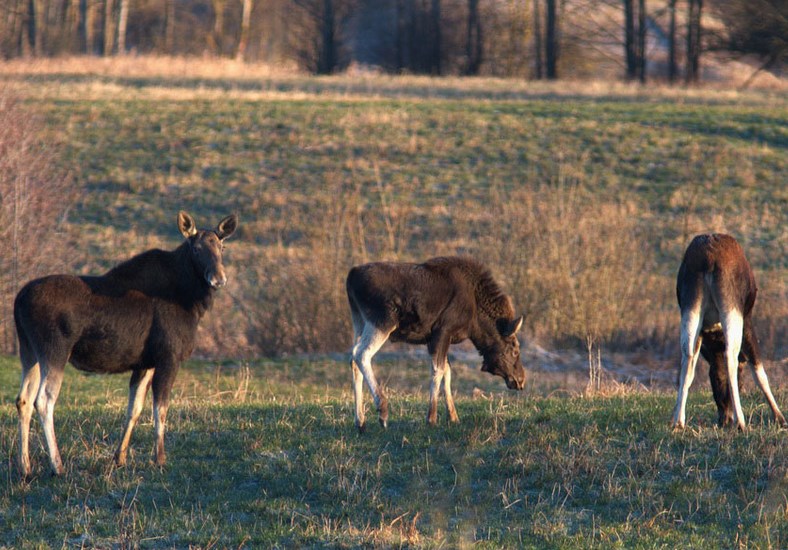 Міждисциплінарні зв’язки: у системі підготовки фахівців «Біологія мисливських тварин» є обов’язковою дисципліною циклу професійної підготовки освітньої програми.
Для повноцінного засвоєння навчального матеріалу із дисципліни «Біологія мисливських тварин» необхідно мати знання з зоології. Ця дисципліна є базовою для засвоєння професійно- спрямованих дисциплін, зокрема «Методи обліку тварин», «Типологія мисливських угідь»,
«Біотехнія» та інших. Компетентності, сформовані у здобувачів вищої освіти під час вивчення дисципліни, також використовуються під час проходження навчальних та виробничих практик.
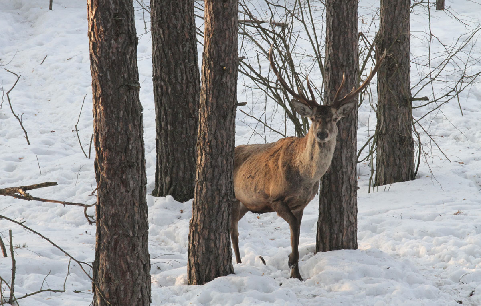 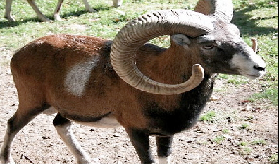 Програма навчальної дисципліни
Змістовий модуль 1. Мета, завдання біології та екології тварин. 
Популяція та її характеристика 
Змістовий модуль 2. Основи екології тварин
Змістовий модуль 3. Морфофізіологічні та біологічні особливості 
птахів
Змістовий модуль 4. Екологічні особливості птахів
Змістовий модуль 5. Еколого-систематичний огляд представників 
мисливської орнтофауни 
Змістовий модуль 6. Морфофізіологічні та біологічні особливості 
ссавців
Змістовий модуль 7. Екологічні особливості ссавців
Змістовий модуль 8. Еколого-систематичний огляд представників 
мисливської теріофауни